342. Grande Es Tu Fidelidad
Oh, Dios Eterno, tu misericordia
Ni una sombra de duda tendrá;
Tu compasión y bondad nunca fallan
Y por los siglos el mismo serás.

Coro:
¡Oh, tu fidelidad! ¡Oh, tu fidelidad!
Cada momento la veo en mí.
Nada me falta, pues todo provees,
¡Grande, Señor, es tu fidelidad!
2. La noche oscura, el sol y la luna,
Las estaciones del año también,
Unen su canto cual fieles criaturas,
Porque eres bueno, por siempre eres fiel.

Coro:
¡Oh, tu fidelidad! ¡Oh, tu fidelidad!
Cada momento la veo en mí.
Nada me falta, pues todo provees,
¡Grande, Señor, es tu fidelidad!
3. Tú me perdonas, me impartes el gozo,
Tierno me guías por sendas de paz;
Tú eres mi fuerza, mi fe, mi reposo,
Y por los siglos mi Padre serás.

Coro:
¡Oh, tu fidelidad! ¡Oh, tu fidelidad!
Cada momento la veo en mí.
Nada me falta, pues todo provees,
¡Grande, Señor, es tu fidelidad!
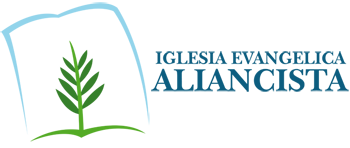